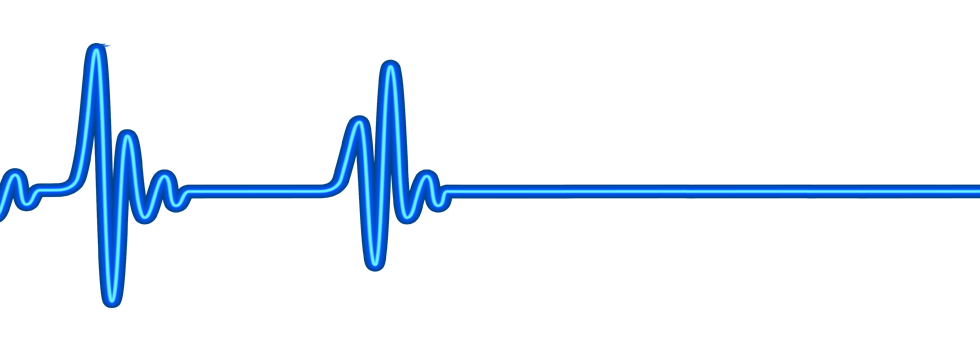 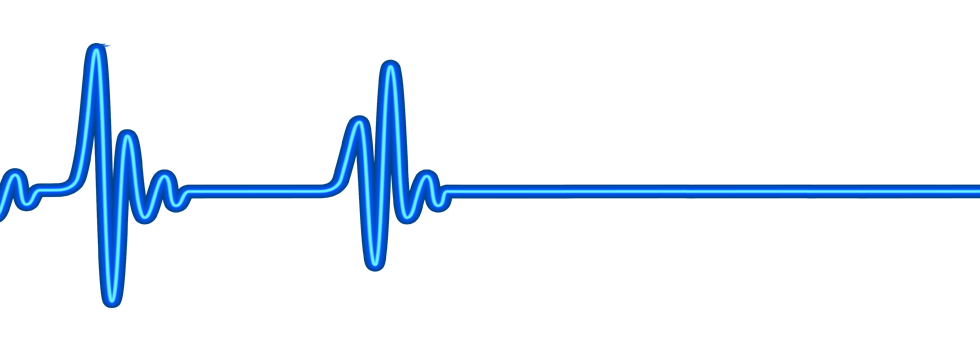 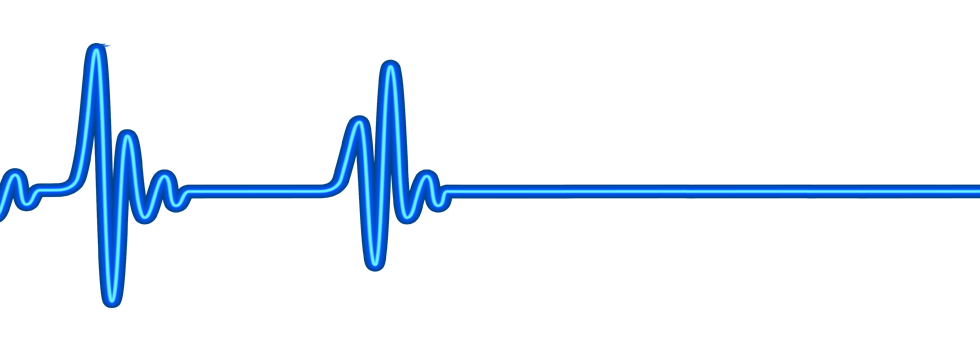 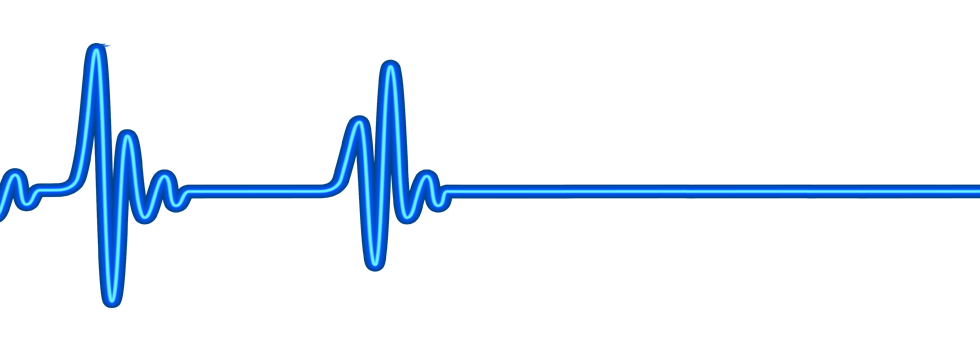 Santiago
La fe viviente
Santiago 2:26 NVI 
Pues como el cuerpo sin el espíritu está muerto, así también la fe sin obras está muerta.
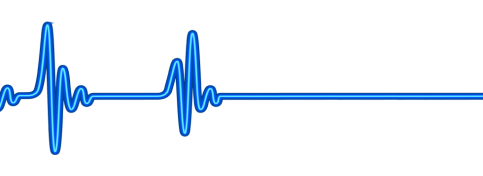 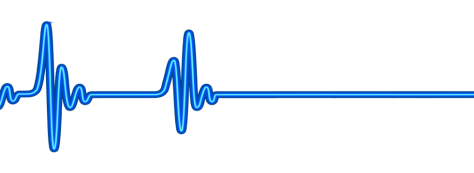 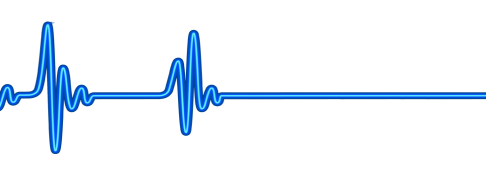 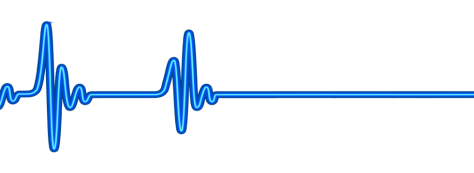 La fe viviente
Esta carta...
no se trata de llegar a ser un cristiano, sino de vivir con fe la vida cristiana.


Si tienes fe, demuéstrala!
Santiago escribió su carta a un grupo de personas dispersadas y perseguidas, que tenían el reto de mantener viva su fe en medio de varias dificultades y muchas tentaciones...
¡como nosotros!
La prueba de la fe
(1:2-18)

1:1-12 – El propósito de las pruebas

1:13-18 – La fuente de las tentaciones
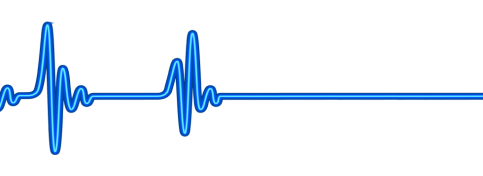 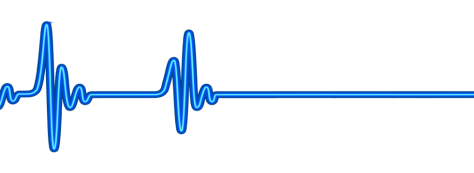 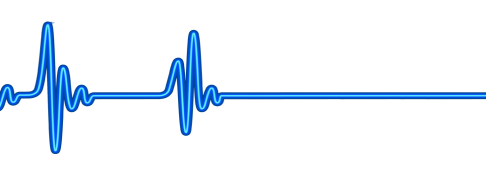 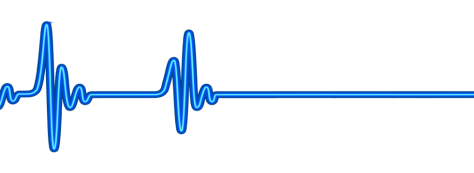 La fe viviente
Siete características de la fe viviente
(signos vitales)

La fe viviente obedece la Palabra de Dios. (1:19-27)
La fe viviente evita el favoritismo. (2:1-13)
La fe viviente madura haciendo obras justas. (2:14-26)
La fe viviente controla la lengua. (3:1-12)
La fe viviente demuestra la sabiduría divina. (3:13-18)
La fe viviente responde con humildad. (4:1-12)
La fe viviente reconoce su dependencia en Dios. (4:13—5:6)
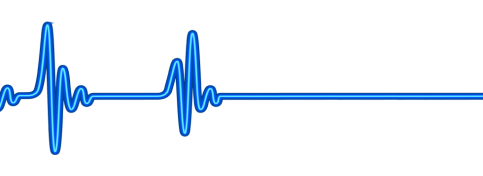 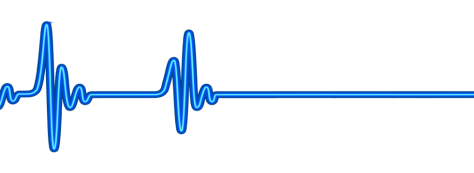 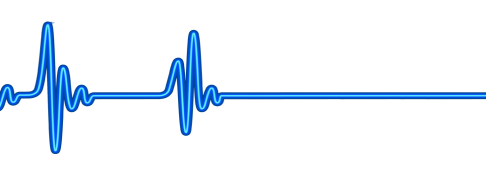 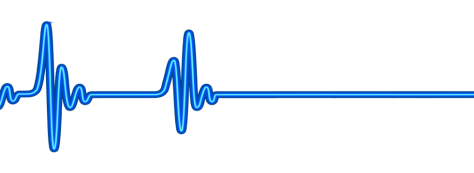 La fe viviente
La fe en la venida de Cristo enrumba nuestro presente.
(5:7-12)

No quejarnos de los demás creyentes (7-9)

No rendirnos frente al sufrimiento (10-11)

No perder nuestra integridad (12)
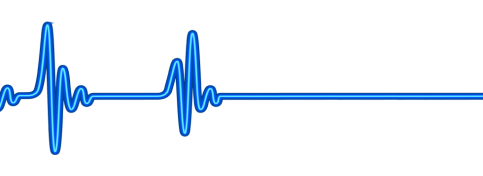 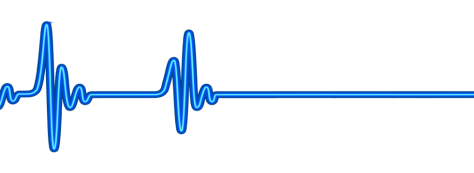 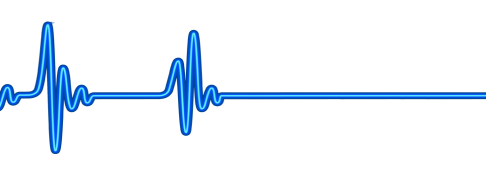 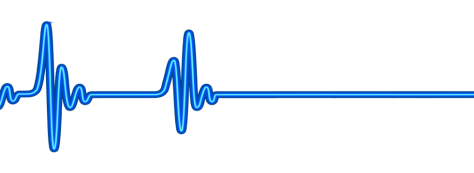 La fe viviente
Mateo 24:30 NVI
30»La señal del Hijo del hombre aparecerá en el cielo, y se angustiarán todas las razas de la tierra. Verán al Hijo del hombre venir sobre las nubes del cielo con poder y gran gloria.
Hechos 1:11 NVI
11—Galileos, ¿qué hacen aquí mirando al cielo? Este mismo Jesús, que ha sido llevado de entre ustedes al cielo, vendrá otra vez de la misma manera que lo han visto irse.
Juan 14:1-3 NVI
  1»No se angustien. Confíen en Dios, y confíen también en mí. 2En el hogar de mi Padre hay muchas viviendas; si no fuera así, ya se lo habría dicho a ustedes. Voy a prepararles un lugar. 3Y si me voy y se lo preparo, vendré para llevármelos conmigo. Así ustedes estarán donde yo esté.
Tito 2:12b-13 NVI
12bAsí podremos vivir en este mundo con justicia, piedad y dominio propio, 13mientras aguardamos la bendita esperanza, es decir, la gloriosa venida de nuestro gran Dios y Salvador Jesucristo.
No quejarnos de los demás creyentes (7-9)
7Por tanto, hermanos, tengan paciencia hasta la venida del Señor. Miren cómo espera el agricultor a que la tierra dé su precioso fruto y con qué paciencia aguarda las temporadas de lluvia. 8Así también ustedes, manténganse firmes y aguarden con paciencia la venida del Señor, que ya se acerca. 9No se quejen unos de otros, hermanos, para que no sean juzgados. ¡El juez ya está a la puerta!
No rendirnos frente al sufrimiento (10-11)
10Hermanos, tomen como ejemplo de sufrimiento y de paciencia a los profetas que hablaron en el nombre del Señor. 11En verdad, consideramos dichosos a los que perseveraron. Ustedes han oído hablar de la perseverancia de Job, y han visto lo que al final le dio el Señor. Es que el Señor es muy compasivo y misericordioso.
No perder nuestra integridad (12)
12Sobre todo, hermanos míos, no juren ni por el cielo ni por la tierra ni por ninguna otra cosa. Que su «sí» sea «sí», y su «no», «no», para que no sean condenados.
Para el que cree en Cristo...
¡Jesús está en la puerta!
Si hay un hermano o hermana en Cristo que te tiene loco, tranquilo, Cristo se encargará de él o ella.

Si estás sufriendo persecución, opresión, problemas de salud, problemas económicos, tranquilo, Cristo tiene la solución tarde o temprano.

Si estás bajo presión y sientes que la única alternativa es hacer algo que puede dañar tu integridad, tranquilo, mantente firme. Cristo está en la puerta y le rendirás cuentas a Él y a nadie más.
Para el que todavía no cree...
¡Jesús está en la puerta!

Hechos 17:30-31 NVI
30Pues bien, Dios pasó por alto aquellos tiempos de tal ignorancia, pero ahora manda a todos, en todas partes, que se arrepientan. 31Él ha fijado un día en que juzgará al mundo con justicia, por medio del hombre que ha designado. De ello ha dado pruebas a todos al levantarlo de entre los muertos.
Cada pecado... 
se pagará en el día de juicio.
Cada pecado...se pagará en el día de juicio.
cada ofensa, asalto, robo, soborno, violación sexual, adulterio, mentira, chisme, asesinato, secuestro, ...

O lo pagará el pecador, o lo pagará Jesús.
1 Juan 2:1-2 NVI
	1Mis queridos hijos, les escribo estas cosas para que no pequen. Pero si alguno peca, tenemos ante el Padre a un intercesor, a Jesucristo, el Justo. 2Él es el sacrificio por el perdón de nuestros pecados, y no sólo por los nuestros sino por los de todo el mundo.
Romanos 3:25-26 NVI
25Dios lo ofreció como un sacrificio de expiación que se recibe por la fe en su sangre, para así demostrar su justicia. Anteriormente, en su paciencia, Dios había pasado por alto los pecados; 26pero en el tiempo presente ha ofrecido a Jesucristo para manifestar su justicia. De este modo Dios es justo y, a la vez, el que justifica a los que tienen fe en Jesús.